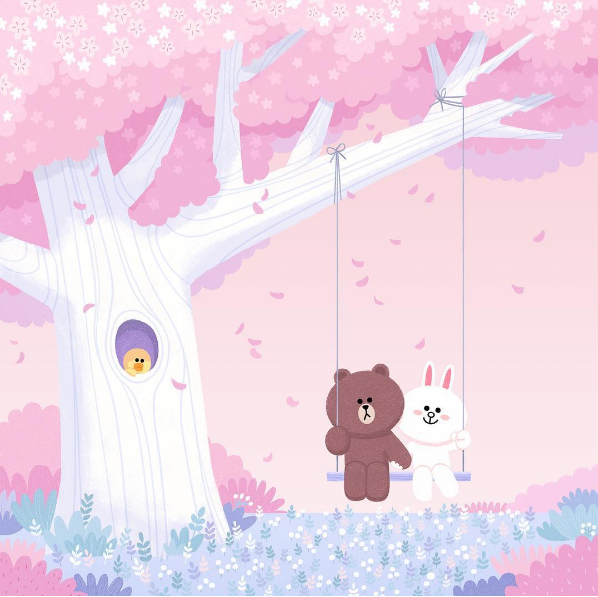 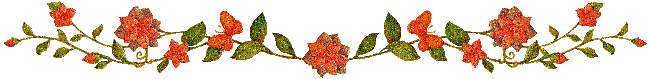 PHÒNG GIÁO DỤC VÀ ĐÀO TẠO QUẬN LONG BIÊN Trường mầm non Long Biên
Nhiệt liệt chào mừng các quý vị đại biểu cùng các cô giáo về dự giờ lớp MGL A6
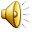 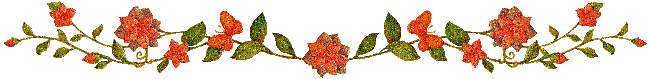 Giáo án: Lĩnh vực PTNT
Đề tài : Dạy trẻ nhận biết số 6 , số lượng và số thứ tự trong phạm vi 6 
Lứa tuổi : 5 - 6 tuổi
Số lượng : 25 trẻ
Giáo viên : Đinh Hồng Phấn
Hát “ đồ vật bé yêu ”
6
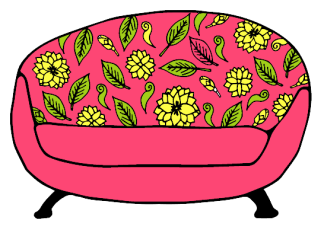 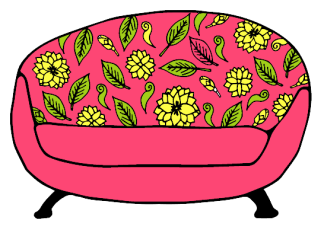 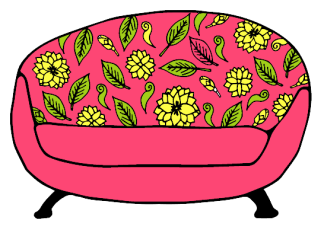 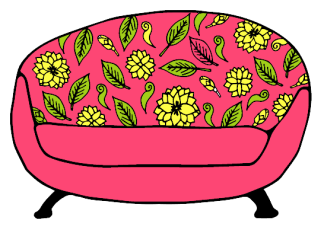 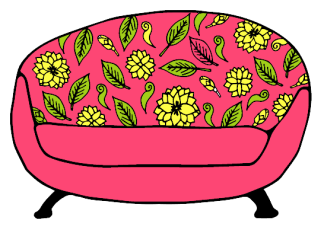 6
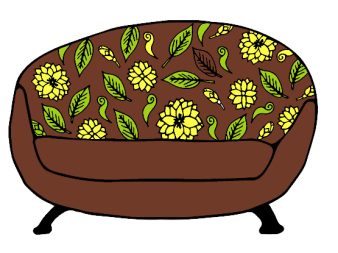 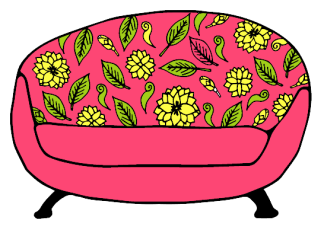 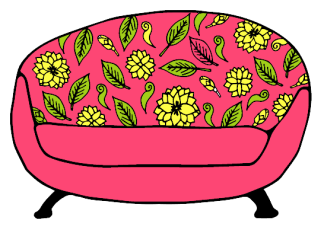 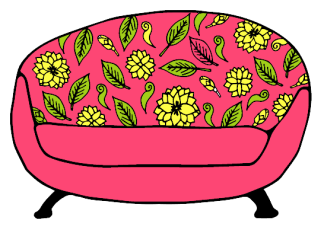 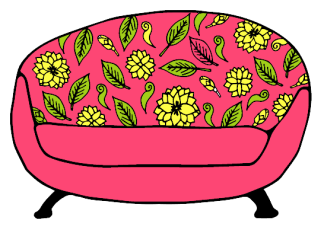 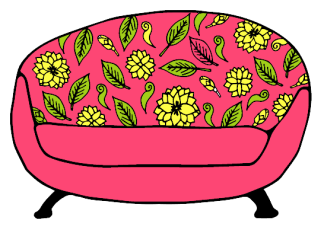 1
4
6
5
3
2
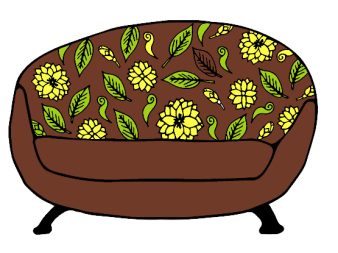 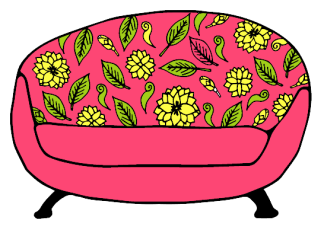 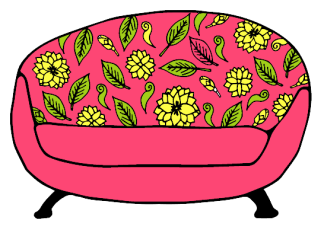 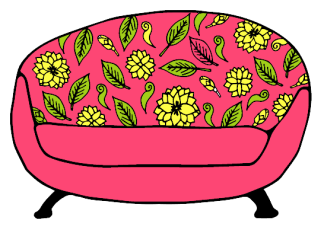 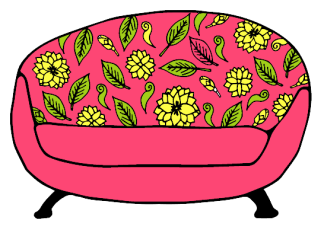 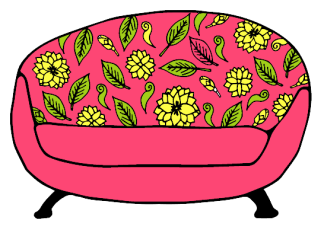 2
3
4
1
6
5
TRò Chơi
TC 1 : Khoanh tròn nhóm số lượng 6 và đếm thứ tự
TC 2 : Đội nào chọn đúng
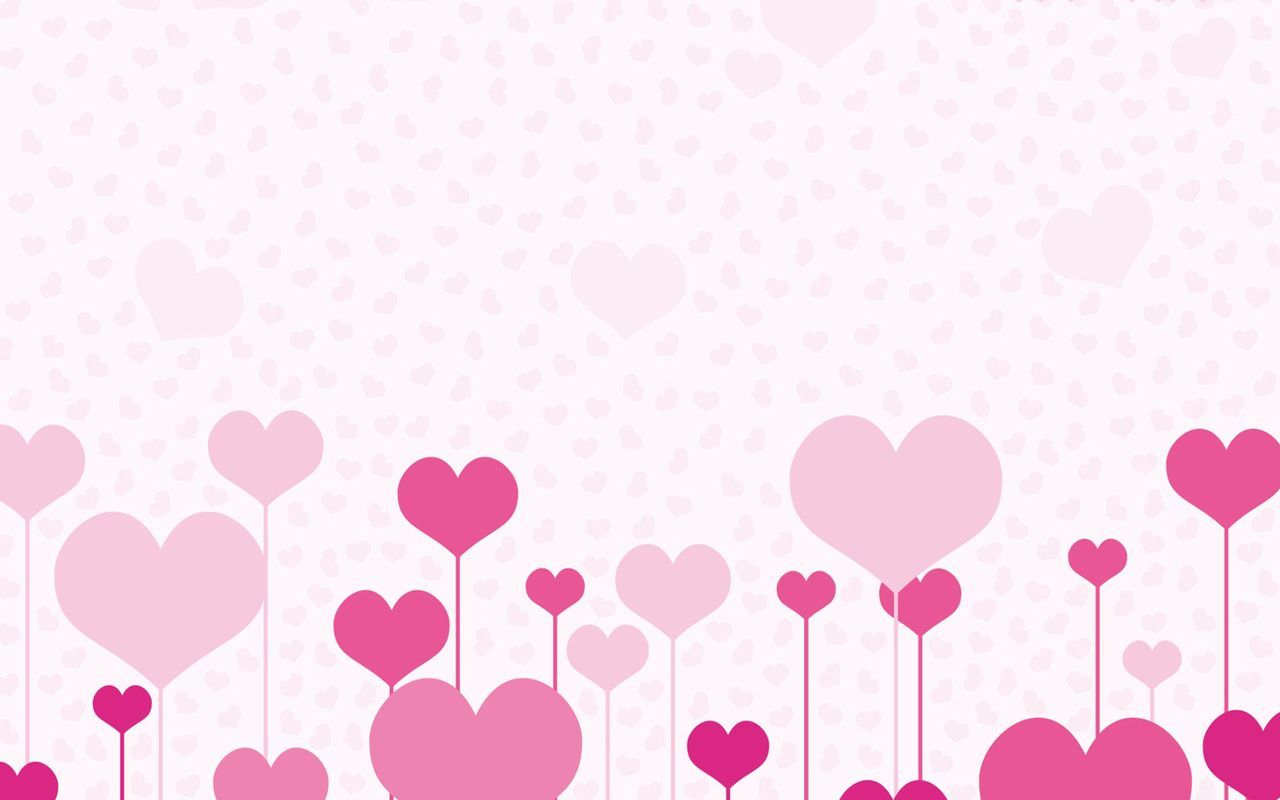 Xin chân thành cảm ơn !
Chúc các cô giáo mạnh khỏe
 Chúc các con chăm ngoan học giỏi